مظـاهـر الشـرك
الدرس السابع
تمهيد
في درس سابق علمنا أن أكثر شرك المشركين في صرف العبادة لغير الله، ولهذا الشرك مظاهر كثيرة قديماً وحديثاً، سنتعرف عليها في درسنا هذا بمشيئة الله.
عناصر الدرس
بعض معبودات المشركين :
كان المشركون من كل أمة يعبدون معبودات باطلة، ويتقربون إليها بأنواع العبادات، ويتخذونها وسائط وشفعاء عند الله، قال تعالى عن المشركين :
( وَيَعْبُدُونَ مِن دُونِ اللّهِ مَا لاَ يَضُرُّهُمْ وَلاَ يَنفَعُهُمْ وَيَقُولُونَ هَـؤُلاء شُفَعَاؤُنَا عِندَ اللّهِ) فشركهم هذا أفسد أعمالهم, وصاروا بذلك كفاراً .
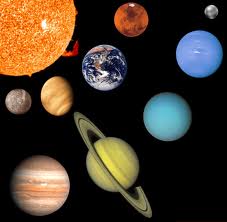 الكواكب
الأنبياء
بعض معبودات المشركين
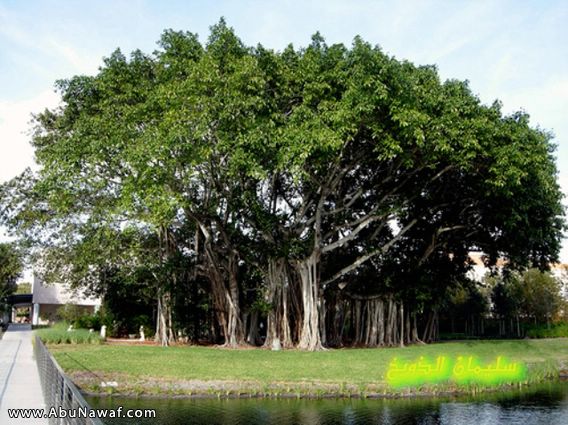 قبور الصالحين
الأشجار
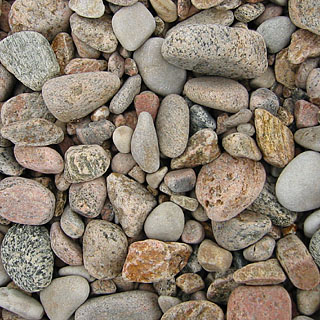 الجـــــن
الأحجار
من مظاهر الشرك :
الشرك الذي وقع فيه المشركون قديماً هو الشرك الذي يقع فيه المشركون حديثاً، ومن مظاهره ما يلي:
دعاء الأموات، كأن يقول للميت: يا سيدي أغثني !!
الركوع والسجود لغير الله، كالسجود لقبور الأنبياء والصالحين أو العظماء .
الذبح لغير الله، كالذبح لقبور الأولياء والصالحين، تقربا إليهم .
السحر لما فيه من عبادة الشياطين دون الله .
نشاط
بالتعاون مع زميلك اذكر مظاهر أخرى للشرك :
1-.....................................................
2- ....................................................
3- ....................................................
تعليق التمائم .
ادعاء علم الغيب .
الغلو في الأنبياء والصالحين .
الأسئلة
1- (شفعاء – العبادات )
بالاستفادة مما بين الأقواس أكمل الفراغ التالي :
المشركون يتقربون إلى معبوداتهم بأنواع ..............، ويتخذونهم ............. عند الله.
2- أكمل الفراغ التالي :
من معوذات المشركين : الأصنام و ............. و .......... و .......... و ............
3- استدل بدليل واحد على أن المشركين كانوا يتخذون معبوداتهم شفعاء لهم عند الله.
( وَيَعْبُدُونَ مِن دُونِ اللّهِ مَا لاَ يَضُرُّهُمْ وَلاَ يَنفَعُهُمْ وَيَقُولُونَ هَـؤُلاء شُفَعَاؤُنَا عِندَ اللّهِ )
العبادات
شفعاء
الأشجار
الجن
الكواكب
الأحجار